К1 – 14, К2 - 14
Задания по математике

С 01.02. 2016 по 08.02. 2016

Преподаватель:  Мордасова О.В
Законспектировать в тетрадь  теорию, выполнить задания:
Основные  методы:
а) Метод следов заключается в построении следов секущей плоскости на плоскость каждой грани многогранника. Построение сечения многогранника методом следов обычно начинают с построения так называемого основного следа секущей плоскости, т.е. следа секущей плоскости на плоскости основания многогранника.
б) Метод вспомогательных сечений построения сечений многогранников является в достаточной мере универсальным. В тех случаях, когда нужный след (или следы) секущей плоскости оказывается за пределами чертежа, этот метод имеет даже определенные преимущества. 
Метод следов и метод вспомогательных сечений являются разновидностями аксиоматического метода построения сечений многогранников плоскостью.
в) Суть комбинированного метода построения сечений многогранников состоит в применении теорем о параллельности прямых и плоскостей в пространстве в сочетании с аксиоматическим методом.
Все задачи оформить в рабочих  тетрадях:
Задача 1: В правильной шестиугольной призме проведите плоскость через сторону нижнего основания и противолежащую сторону верхнего основания.
Задача 2 :  На ребрах параллелепипеда даны три точки. Построить сечение параллелепипеда плоскостью АВС.
СЕЧЕНИЕ ПРИЗМЫ
D
F
Задача 3: Построить сечение призмы через ребро основания DF и противоположную вершину C другого основания.
G
A
B
C
СЕЧЕНИЕ ПРЯМОУГОЛЬНОЙ ПРИЗМЫ
B
A
Задача 4: Построить сечение через два ребра, не лежащих в одной плоскости
C
D
L
F
E
R
Верно ли построено сечение?Ответьте на вопрос по рисункам а), б), в).
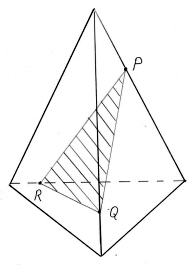 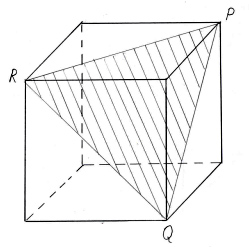 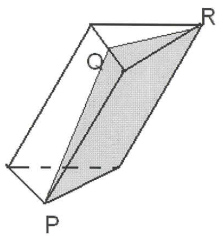 Выводы:
Сечение пространственного тела- это фигура, получившаяся в пересечении тела с плоскостью. 
 Сечение выпуклого многогранника- это выпуклый плоский многоугольник, вершины которого в общем случае являются точками пересечения секущей плоскости с ребрами многогранника, а стороны-  его гранями.